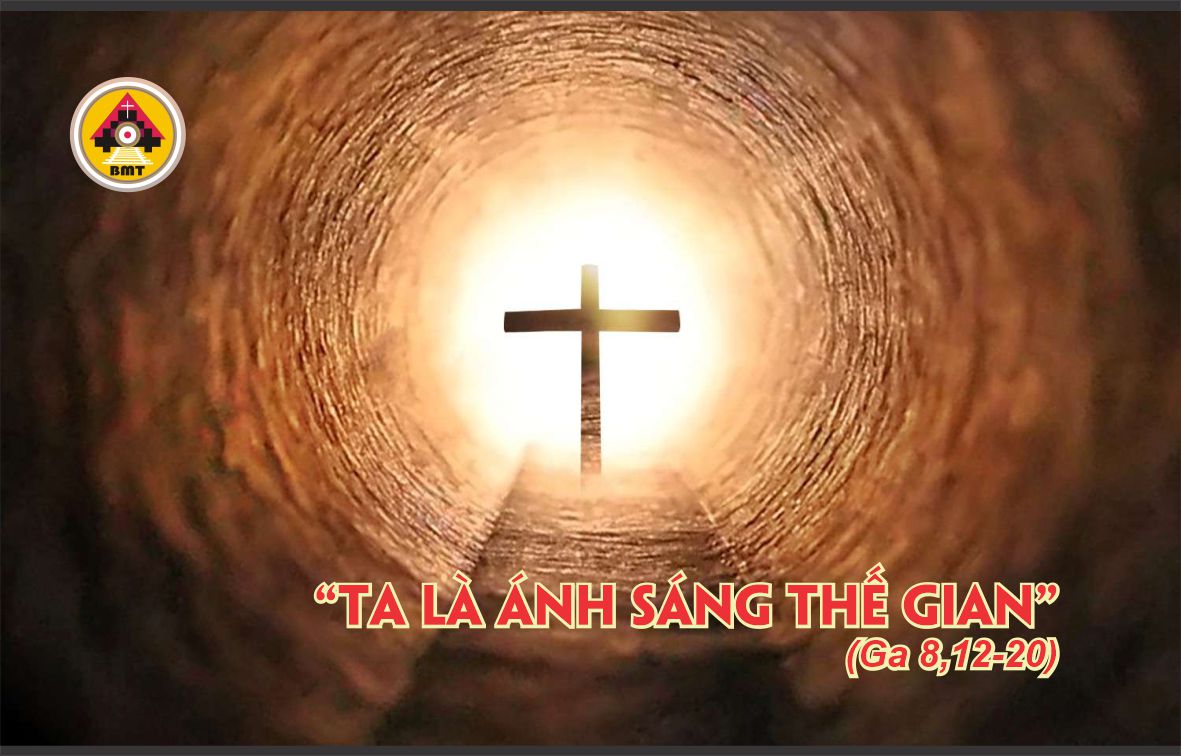 THỨ HAI TUẦN V MÙA CHAY
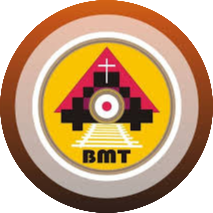 Ca nhập lễ
Lạy Chúa, xin thương xót tôi, vì người ta chà đạp tôi, suốt ngày người ta đấu tranh và áp bức tôi.
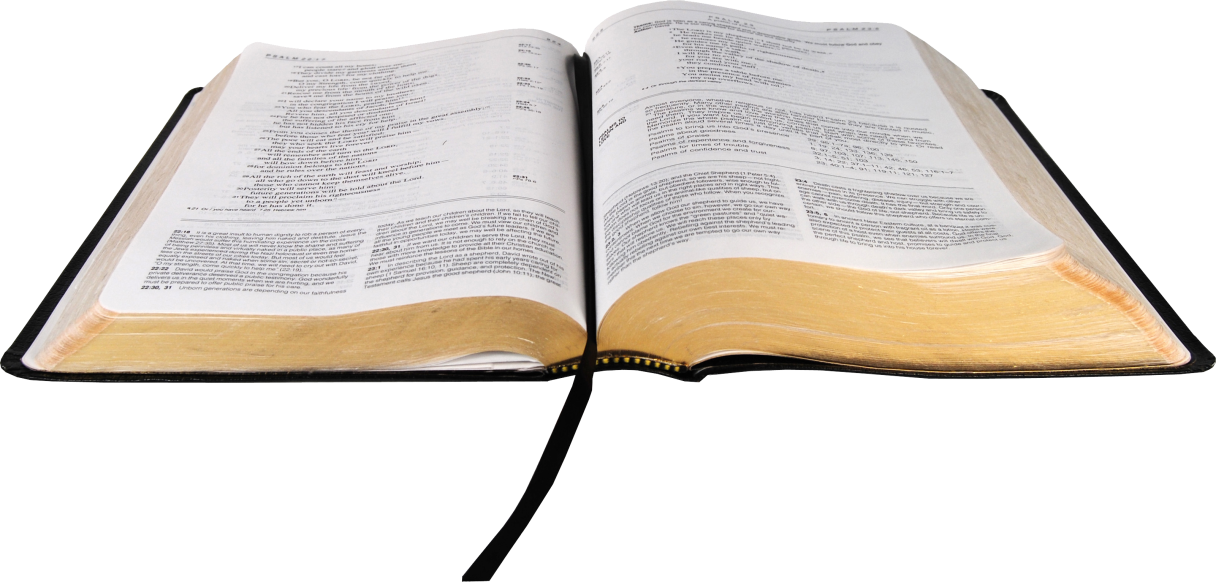 Bài Ðọc I: Ðn 13, 1-9. 15-17. 19-30. 33-62 (Bài dài)
Trích sách Tiên tri Ða-ni-en. 
“Ðây tôi phải chết, dù tôi không làm điều họ vu khống cho tôi”.
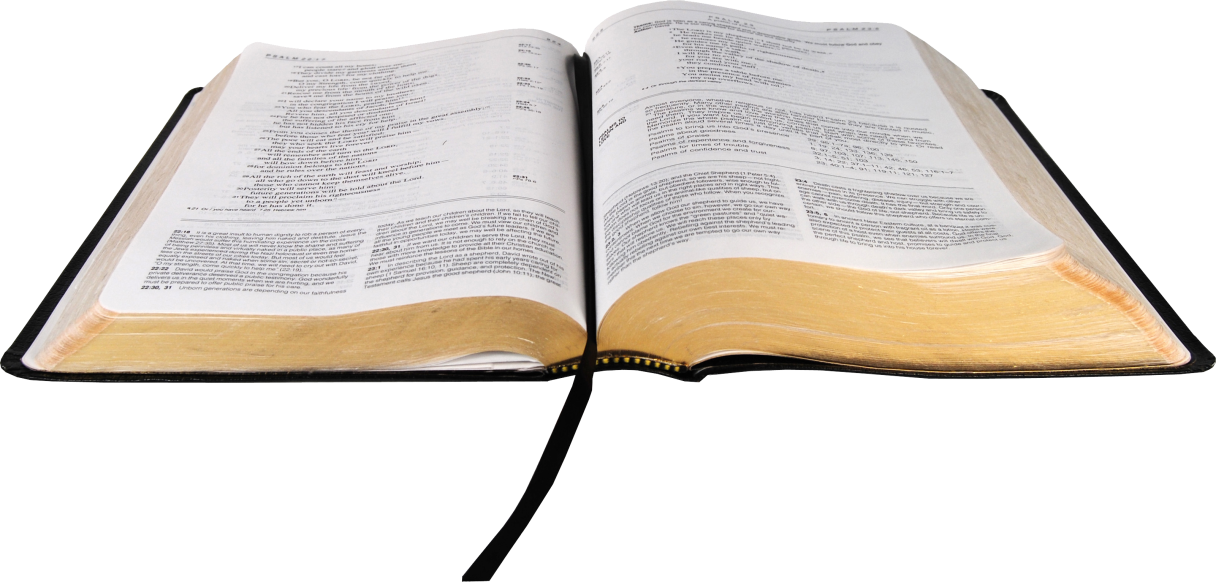 Bài Ðọc I: Ðn 13, 1-9. 15-17. 19-30. 33-62 
Trích sách Tiên tri Ða-ni-en. 
“Ðây tôi phải chết, dù tôi không làm điều họ vu khống cho tôi”.
Ðáp Ca:  Tv 22, 1-3a. 3b-4. 5. 6Ðáp: Dù bước đi trong thung lũng tối, con không lo mắc nạn, vì Chúa ở cùng con
Câu Xướng Trước Phúc Âm:
Ðây là lúc thuận tiện, đây là ngày cứu độ.
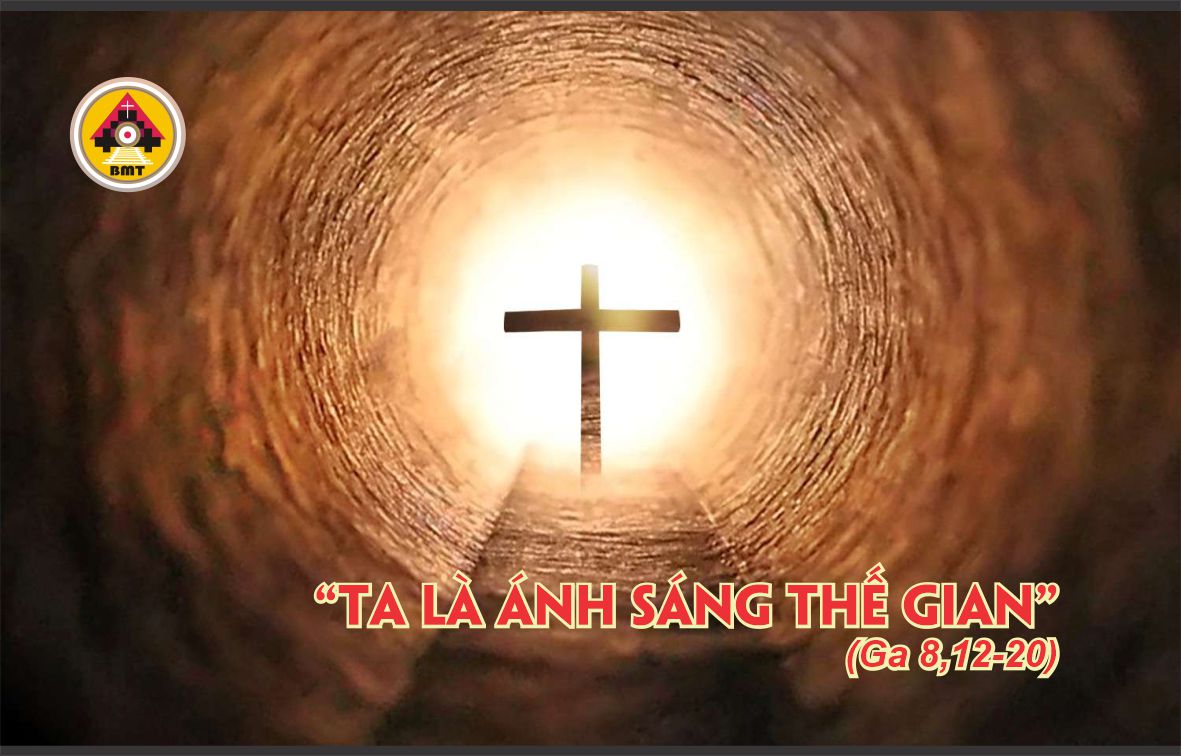 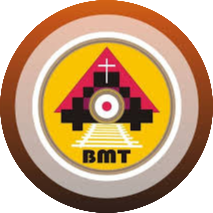 Phúc Âm: Ga 8, 1-11
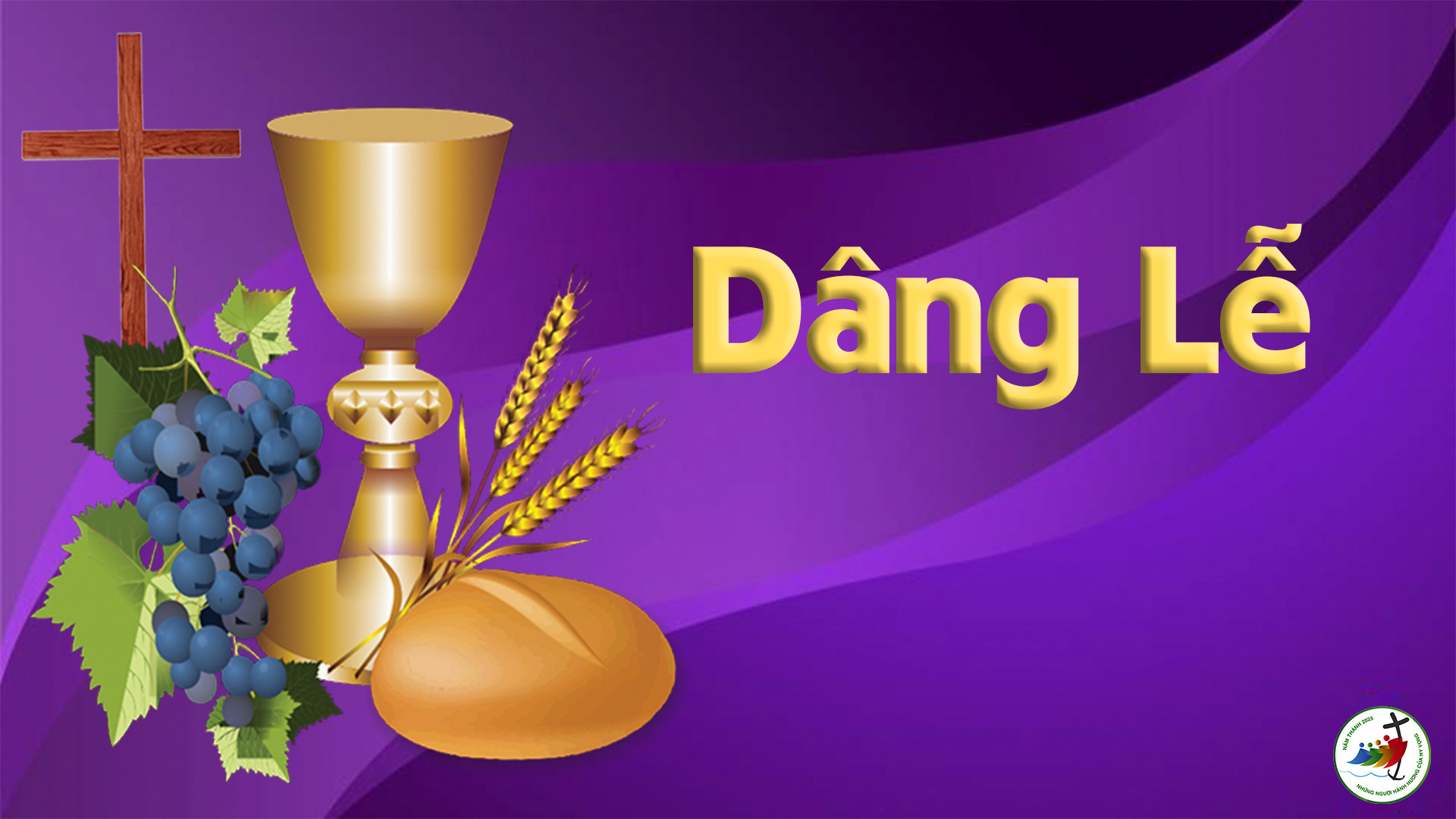 Ca Hiệp Lễ
Hỡi thiếu phụ, không ai kết án chị ư? Thưa thày không có ai. Ta cũng thế, Ta không kết tội chị. Từ nay chị đừng phạm tội nữa.
Ca Kết Lễ
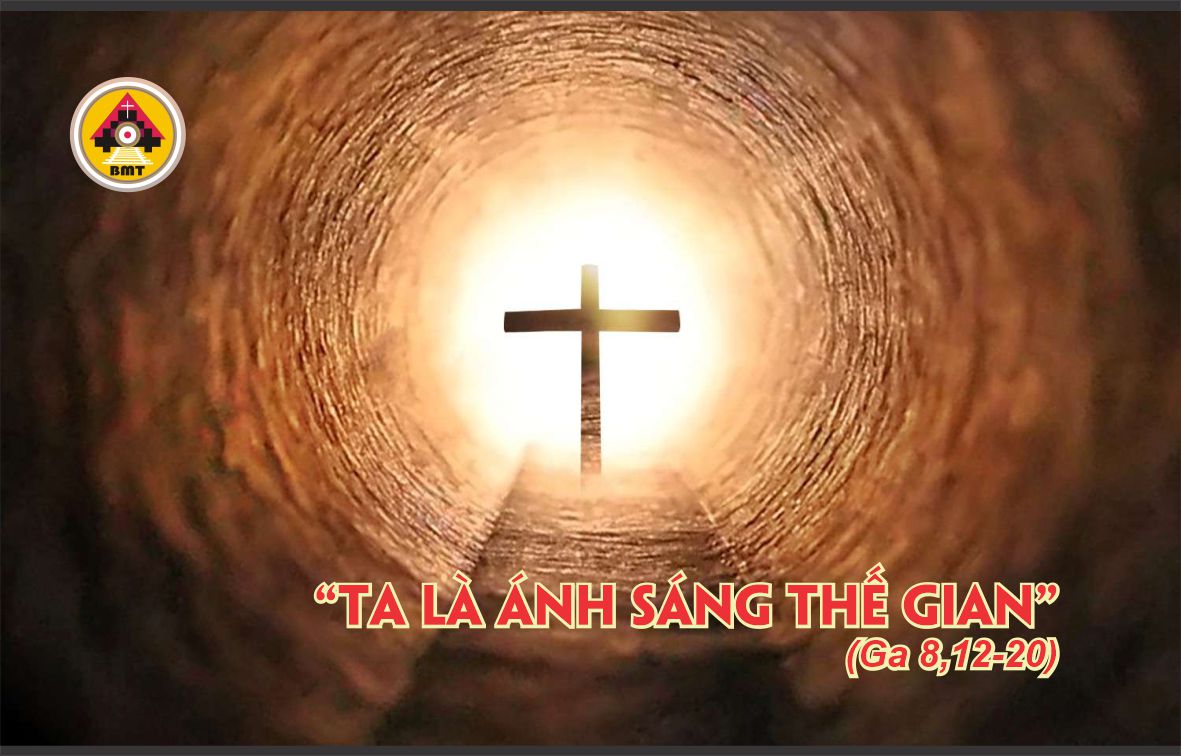 THỨ HAI TUẦN V MÙA CHAY
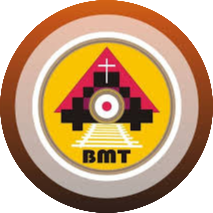